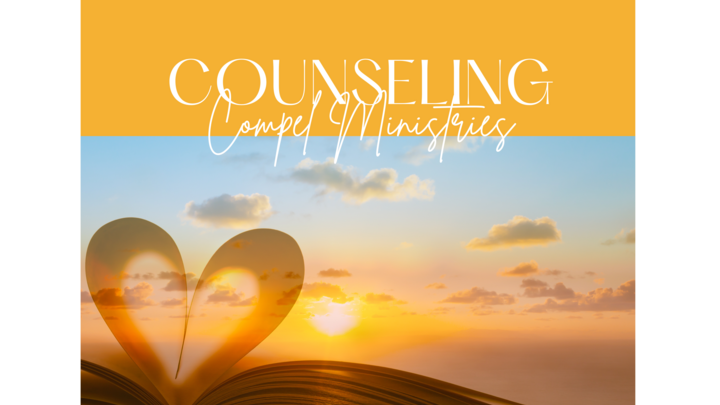 YOU GOT THIS!
(Starting the journey of counseling w/ young people from the Bible)
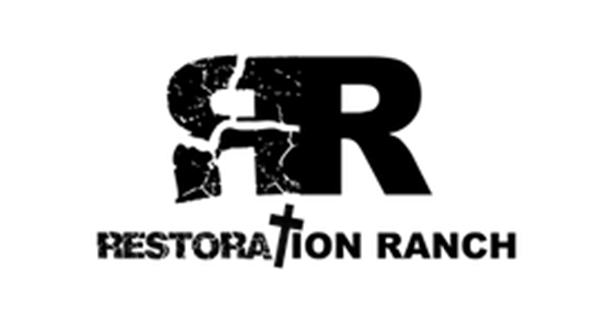 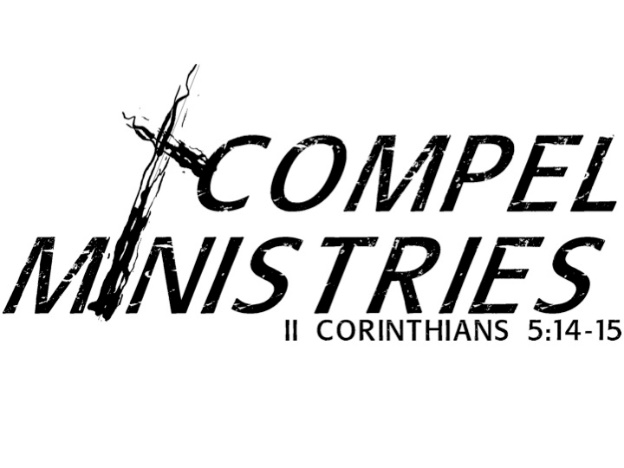 February 8th, 2025
What we hope for Today….
What do you believe? 

What does it take? 
The Guide
The Journey

Journey of Lament…

Other Places to “Start the Journey”…
EVERYTHING We do today can be used in daily interactions with others!
But we also want you to think about this question:  “Do I want learn & do more?”
2
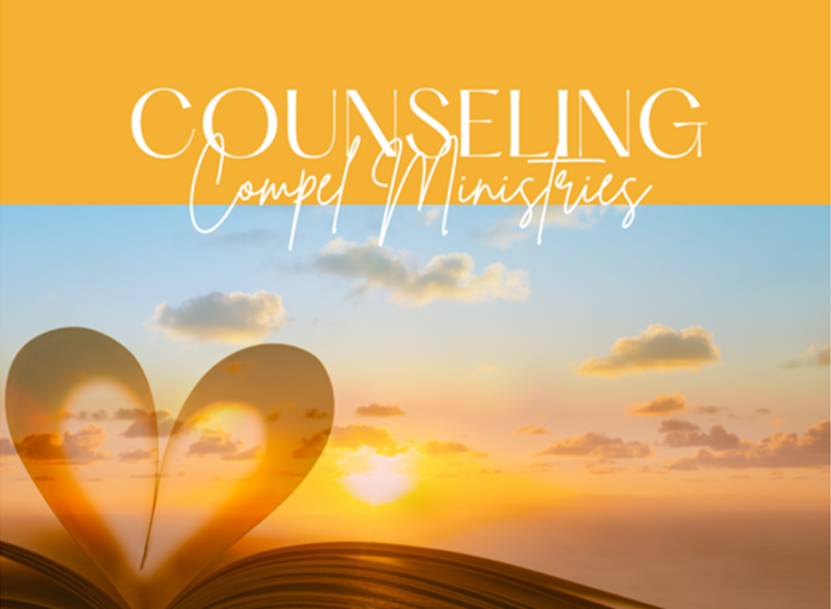 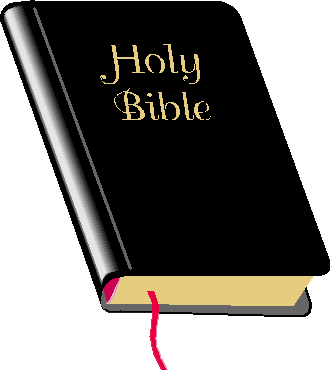 What do you believe?
(Counseling in our culture)
3
“Answers” always come from one of  two sources
Jesus Said…
Jesus Said…
You are of your father the devil, and the desires of your father you want to do. He was a murderer from the beginning, and does not stand in the truth, because there is no truth in him. When he speaks a lie, he speaks from his own resources, for he is a liar and the father of it. (John 8:44)
Pilate therefore said to Him, “Are You a king then?” Jesus answered, “You say rightly that I am a king. For this cause I was born, and for this cause I have come into the world, that I should bear witness to the truth. Everyone who is of the truth hears My voice.” (John 18:37)
What is YOUR Source?
4
Do you believe Christians can help?
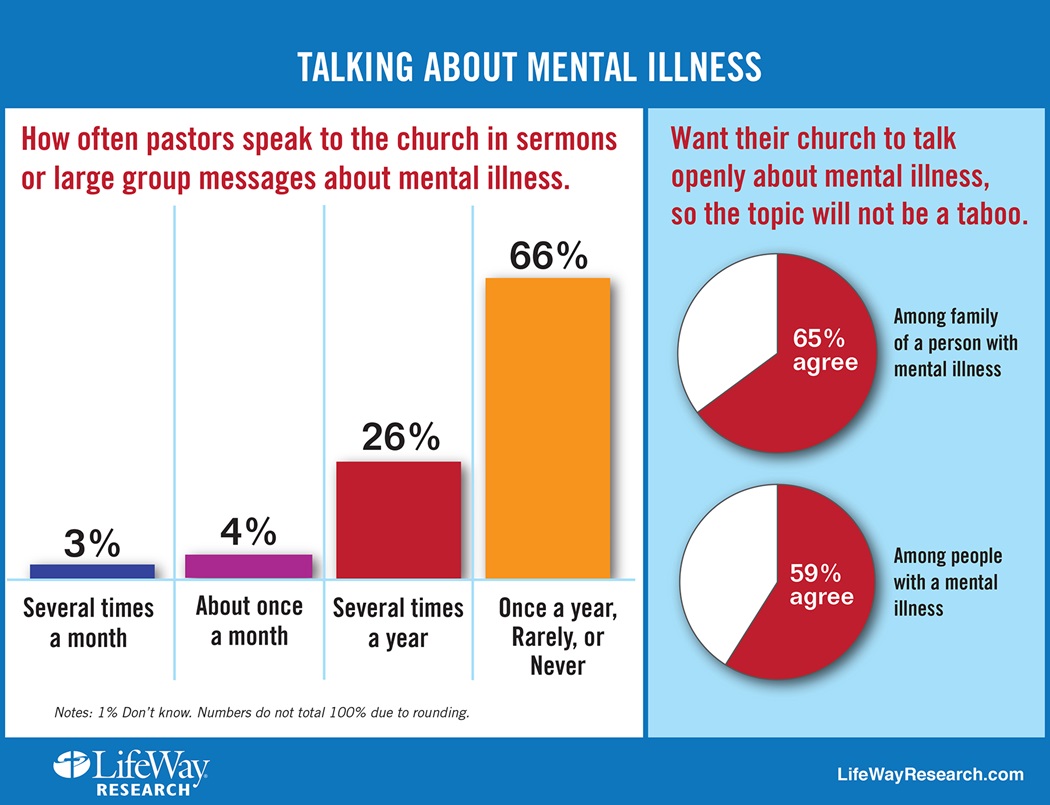 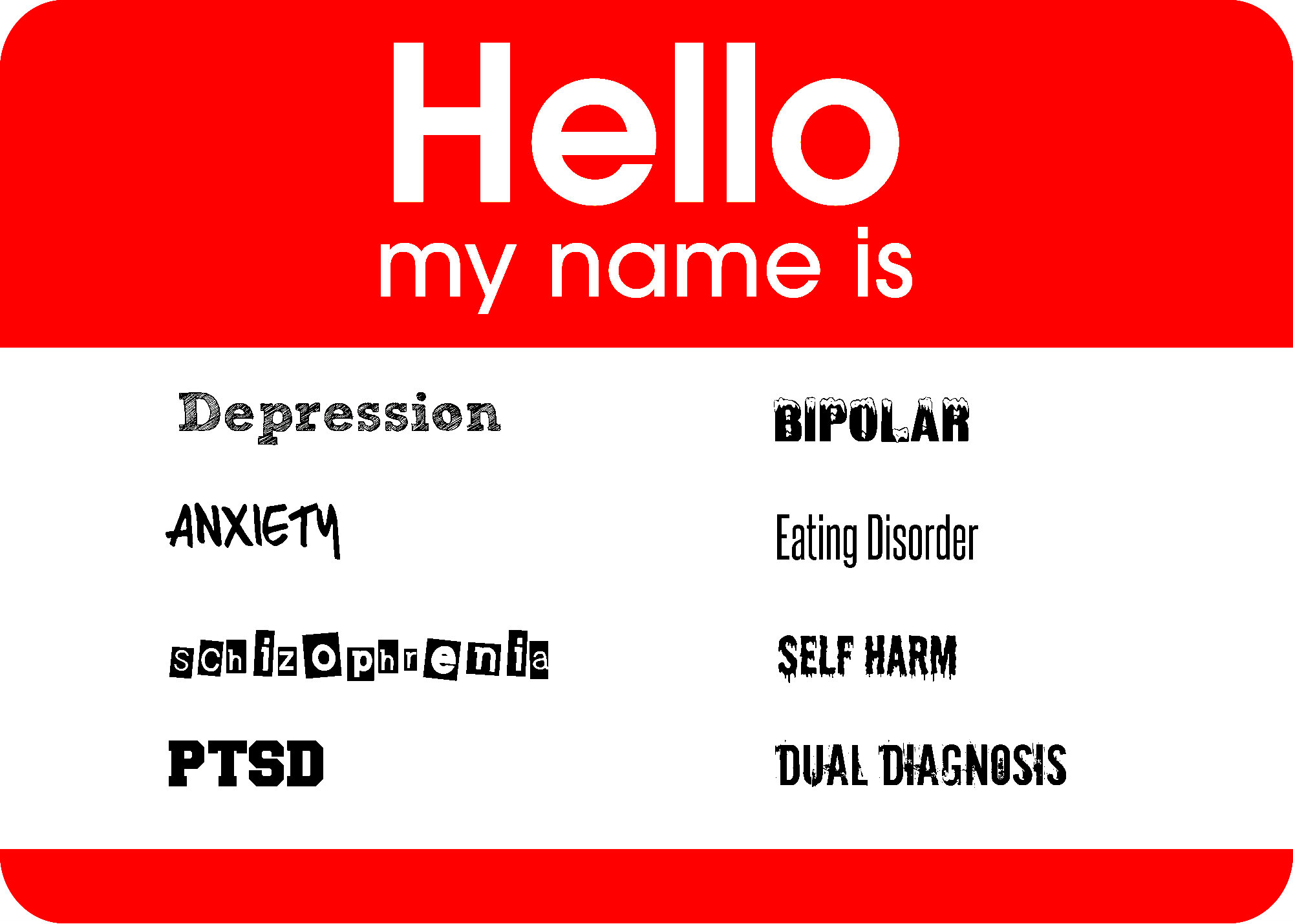 Question:  When we as Christians talk of love, joy, peace, forgiveness, strength, or grace through our great Savior Jesus Christ,
- Mental Health Conversation or Not?
5
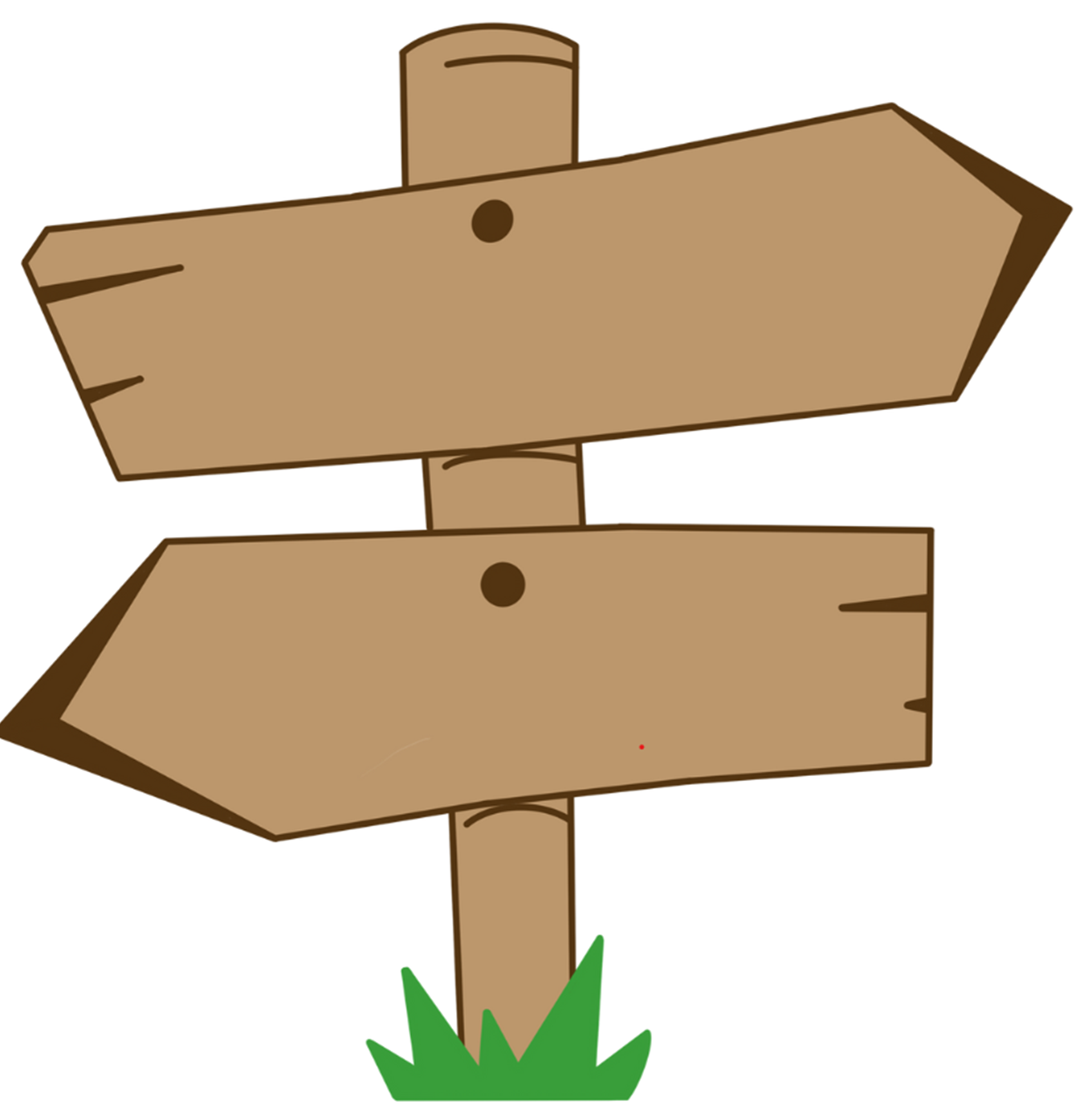 Which path will you chose?
And Elijah came to all the people, and said,“How long will you falter between two opinions? If the Lord is God, follow Him; but if Baal, follow him.”
I Kings 18:21 (NKJV)
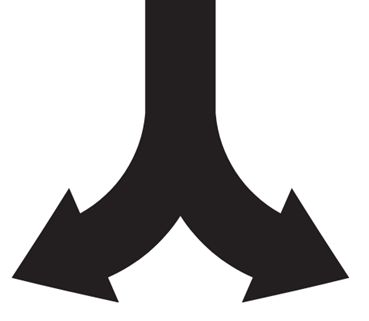 2 Corinthians 5:14-15, 17 (NKJV)
Isaiah 28:15 (NKJV)
Because you have said, 
“We have made a covenant with death…
 When the overflowing scourge passes through, It will not come to us,  
For we have made lies our refuge, 
And under falsehood
 we have hidden ourselves.”
For the love of Christ compels us, 
because we judge thus: that if One died for all, then all died;  and He died for all,
 that those who live should liveno longer for themselves, but for Him who died for them…
Therefore, if anyone is in Christ, he is a new creation; old things have passed away;behold, all things have become new.
6
So, Question for you…..
When your __________ comes to you

Where will send them for help?

Are you confident in it?

Do you go to there for help?
“And you shall know the truth, and the truth shall make you free.” – John 8:32 (NKJV)
7
8
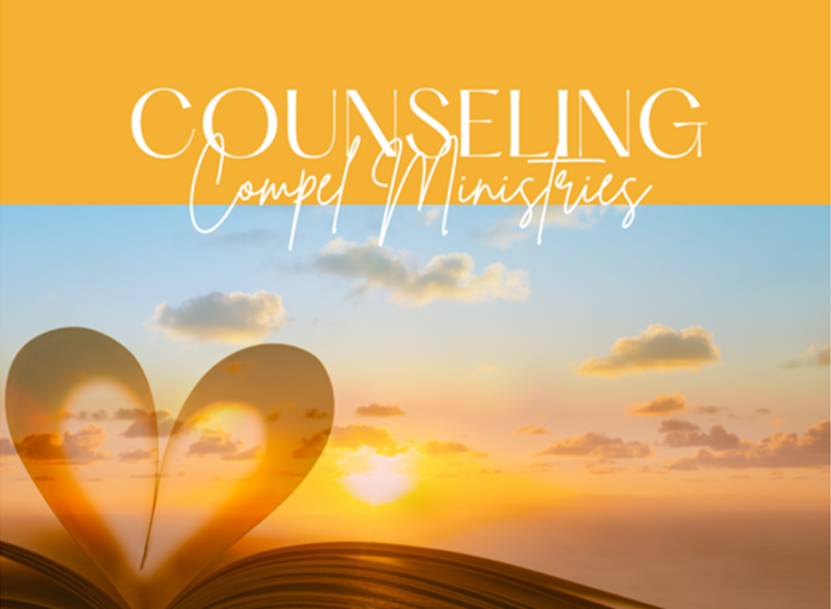 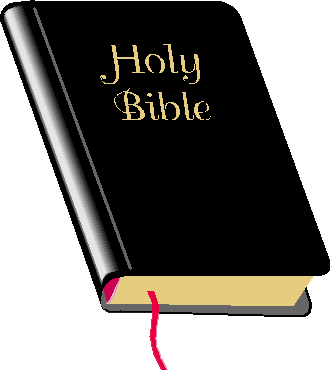 What does it Take?
9
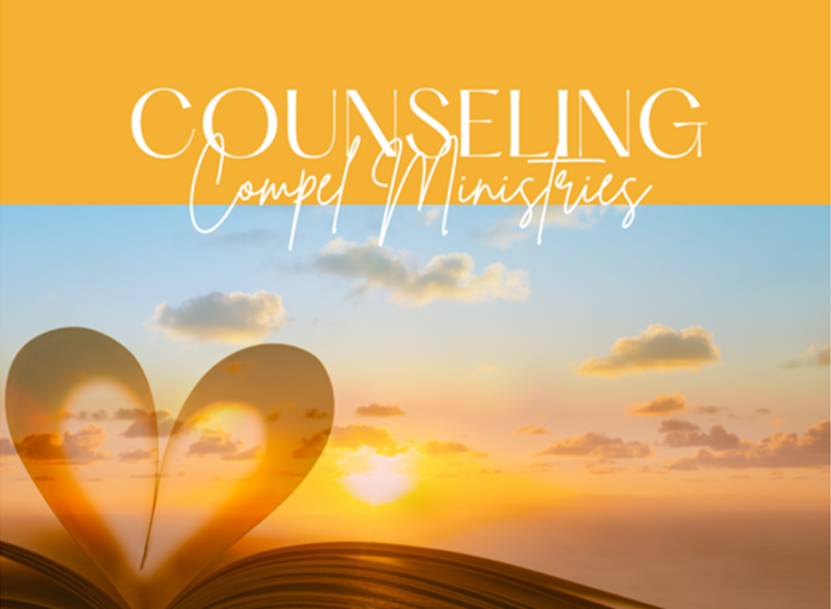 What Does it Take…
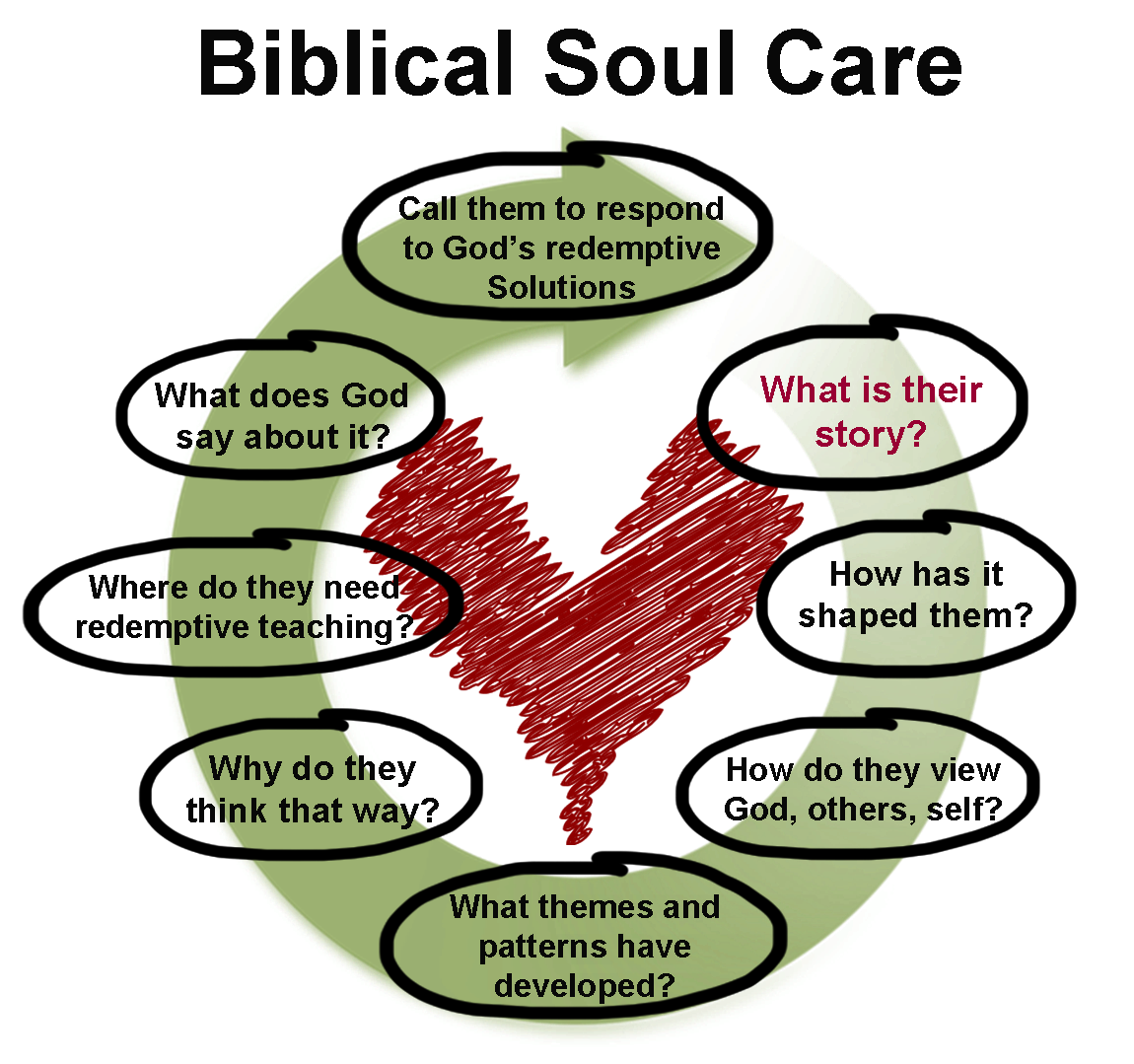 Romans 15: 1-6
Maturing Christian (vs. 1-3)
Bear with the _____________ of the ___________
NOT out to ____________ Ourselves
Focus is _______________ for _________ good

Resting in God’s Word (vs. 4)
_______ Learning

________  _______________  and ________________ 

________ have __________

Doing it For ____ ____  ______ ___ ____ _____ ______ _____ (vs. 5,6)
weak
scruples
please
others
their
The Person of GOD
Empower with the Spirt of GOD
Equipped with the WORD of GOD
Can help others!
OUR
YOUR
comfort
patience
hope
YOU
God and Father of our Lord Jesus Christ
10
Walking the Journey
Guiding
What doesGodwant?
The storms of life are real..
What “is” True in the storms?
Sustaining
Healing
SinDamagesrelationships
This is exampled by Paul in
I Thessalonians, Chapter 2
Reconciling
11
From the work of  Kellemen, Robert W.. Gospel Conversations: How to Care Like Christ (Equipping Biblical Counselors)
12
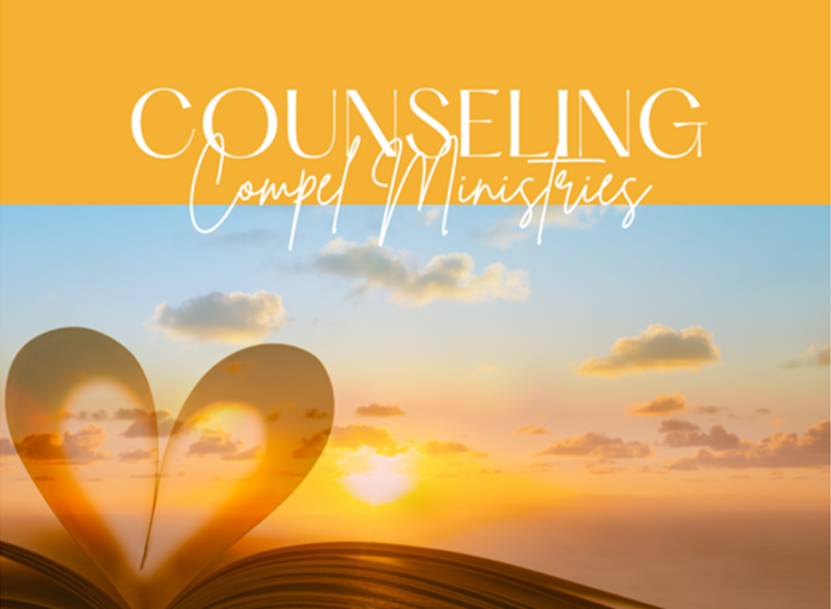 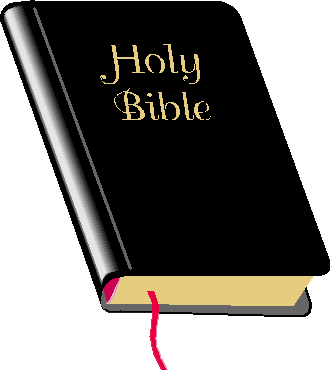 Counselor Journey – Lament Study…
(Sustaining to Healing) / (Reconciling to Guiding)
13
Biblical Lament: A gift and a tool
In Lamentations and Psalms, God gives us a pattern for our grief. 
Largest category of psalms
(Ex: Ps 6, 10, 13, 17, 22, 25, 42-43, 130…)
Search “Psalms of Lament”

Lament pattern = 1) Turn to God; 2) bring your 
questions and complaints; 3) ask boldly; 
4) remember and choose to trust     
(See the book Dark Clouds, Deep Mercy)
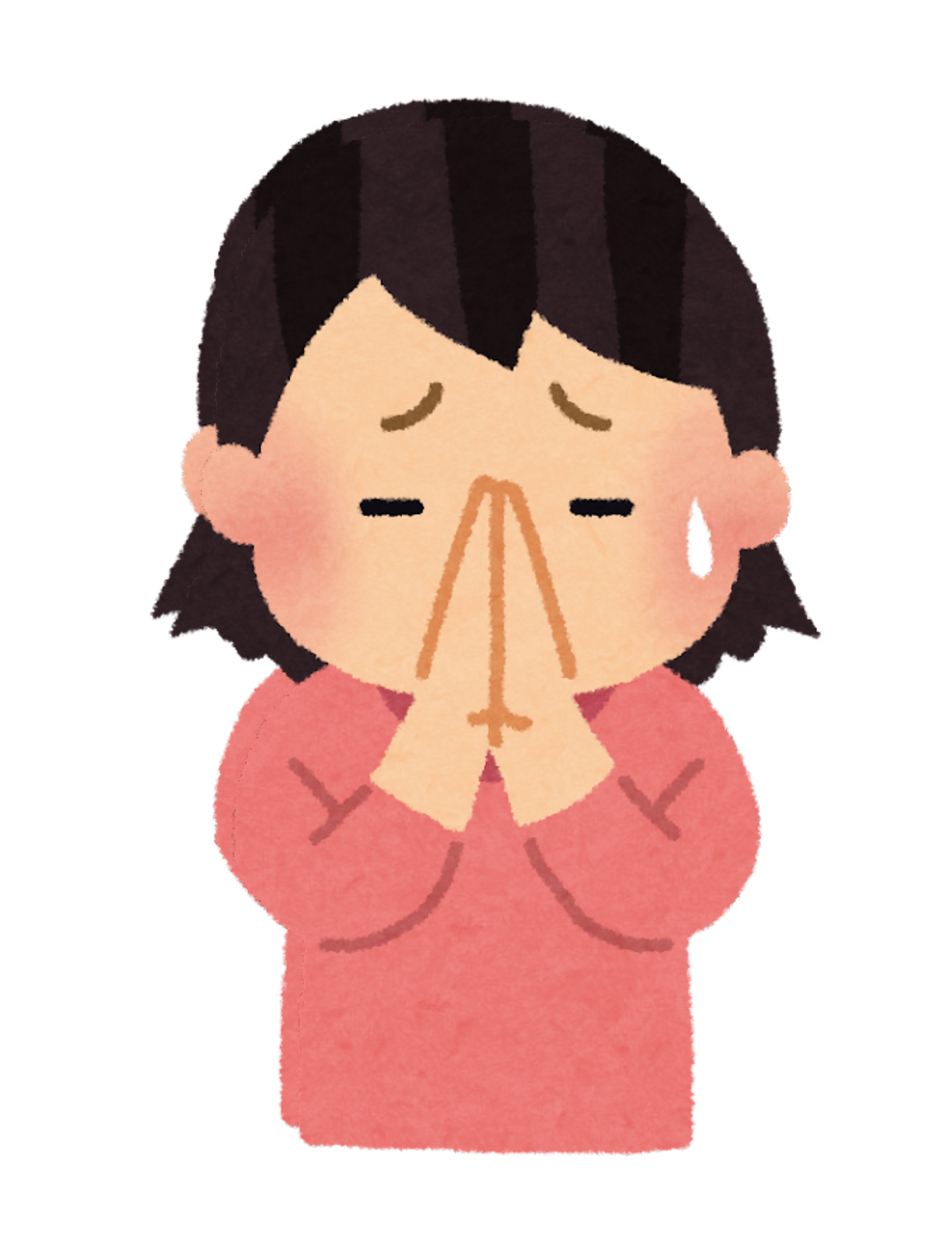 14
Biblical Lament: Example from Psalm 13
How long, O Lord? Will you forget me forever?    How long will you hide your face from me?2 How long must I take counsel in my soul    and have sorrow in my heart all the day?How long shall my enemy be exalted over me?

3 Consider and answer me, O Lord my God;    light up my eyes, lest I sleep the sleep of death,4 lest my enemy say, “I have prevailed over him,”    lest my foes rejoice because I am shaken.

5 But I have trusted in your steadfast love;    my heart shall rejoice in your salvation.6 I will sing to the Lord,    because he has dealt bountifully with me.
Psalm 13—
1) Turn to God 
2) Bring your questions 
     and complaints 


3) Ask boldly
 


4) Remember and 
    choose to trust
15
Biblical Lament: How to use it
--Grieve with the counselee; teach them to lament
   Biblically
--Pray for them in that pattern
--Practice lamenting by praying together
--Assign them to write their own prayer
   of lament
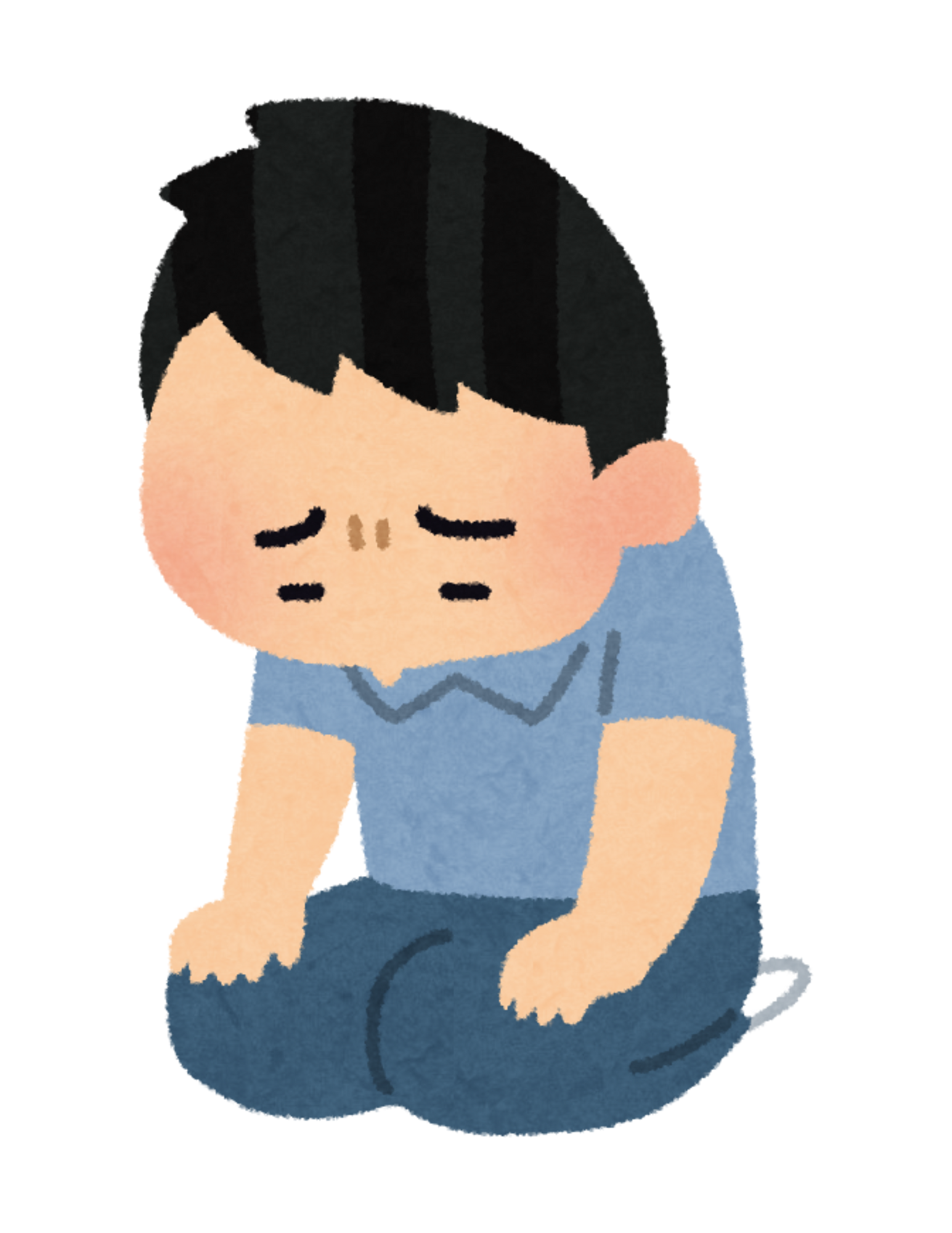 16
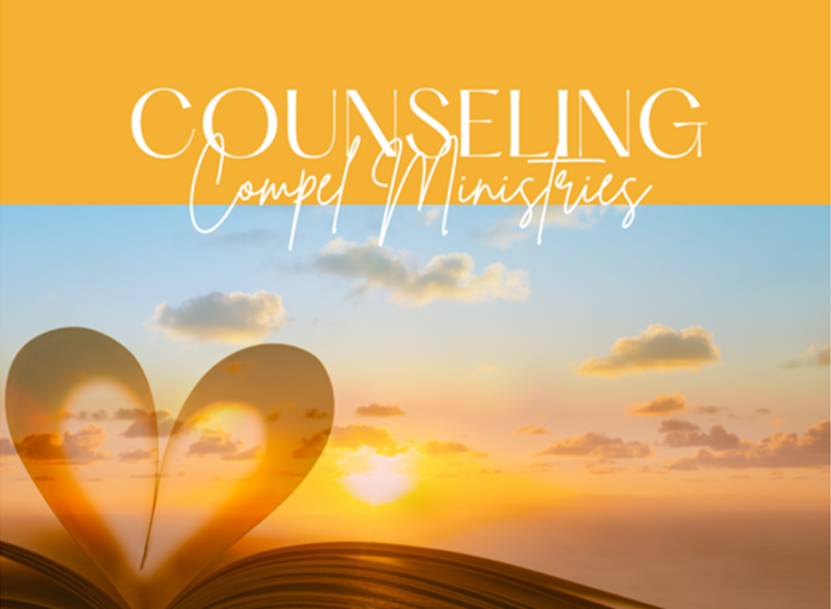 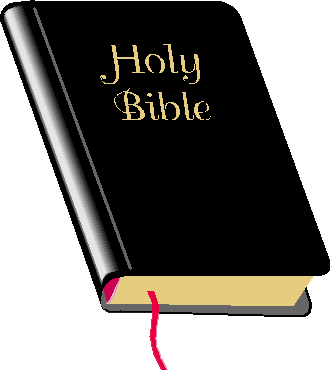 Other Starting Spots in Scripture to
Walk the Journey…
17
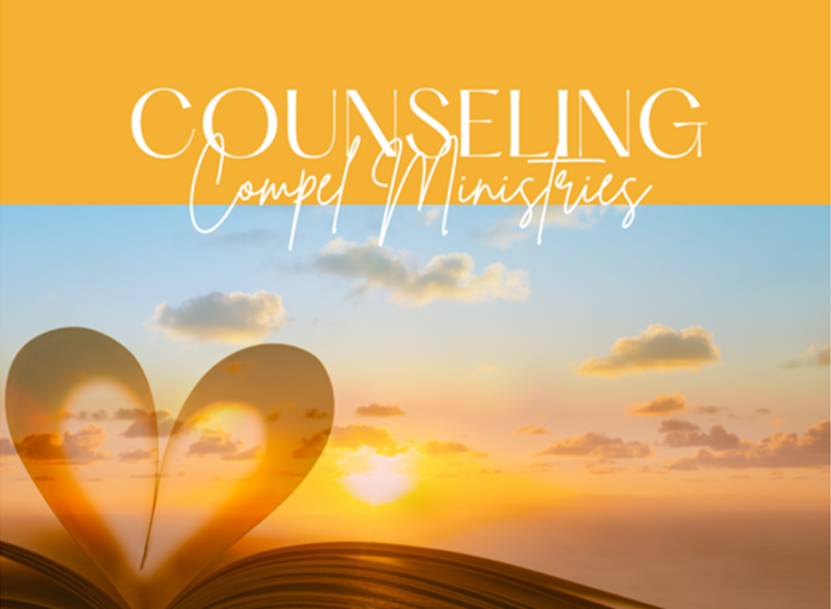 General Encouragement(Matt 11:28-30)
“Come to Me, all you who labor and are heavy laden, and I will give you rest. Take My yoke upon you and learn from Me, for I am gentle and lowly in heart, and you will find rest for your souls. For My yoke is easy and My burden is light.”
Question: What do you see?
18
[Speaker Notes: “TELL HER”]
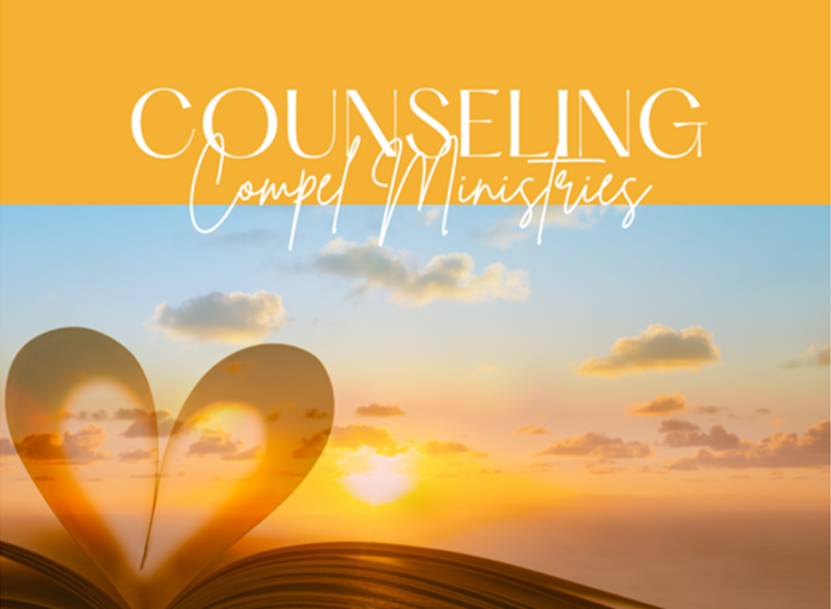 General Encouragement(Matt 11:28-30)
“Come to Me, all you who labor and are heavy laden, and I will give you rest. Take My yoke upon you and learn from Me, for I am gentle and lowly in heart, and you will find rest for your souls. For My yoke is easy and My burden is light.”
Question: What do you see?
Who is the “target” audience?
What is the promise?
What is the “key” for the promise?
What are phrases that don’t seem to belong?
19
[Speaker Notes: “TELL HER”]
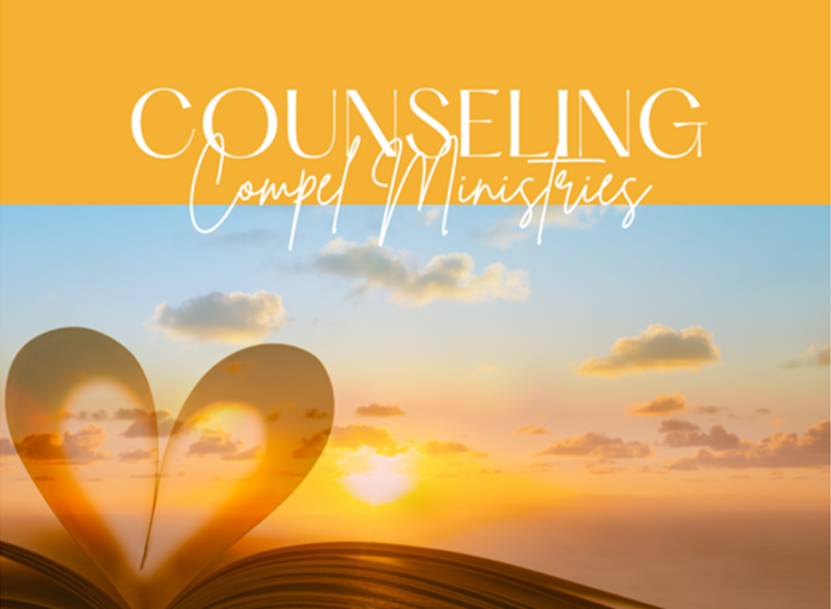 Anxious(Psalm 23)
20
[Speaker Notes: “TELL HER”]
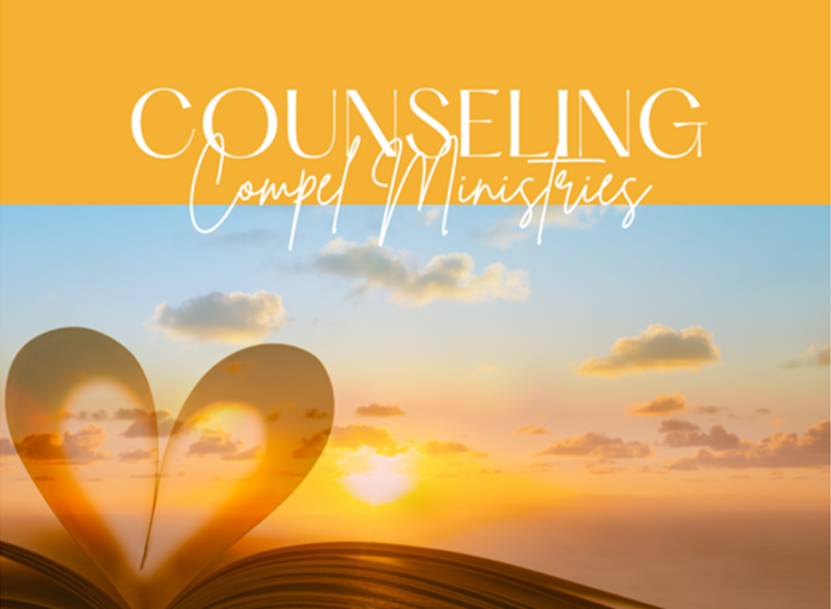 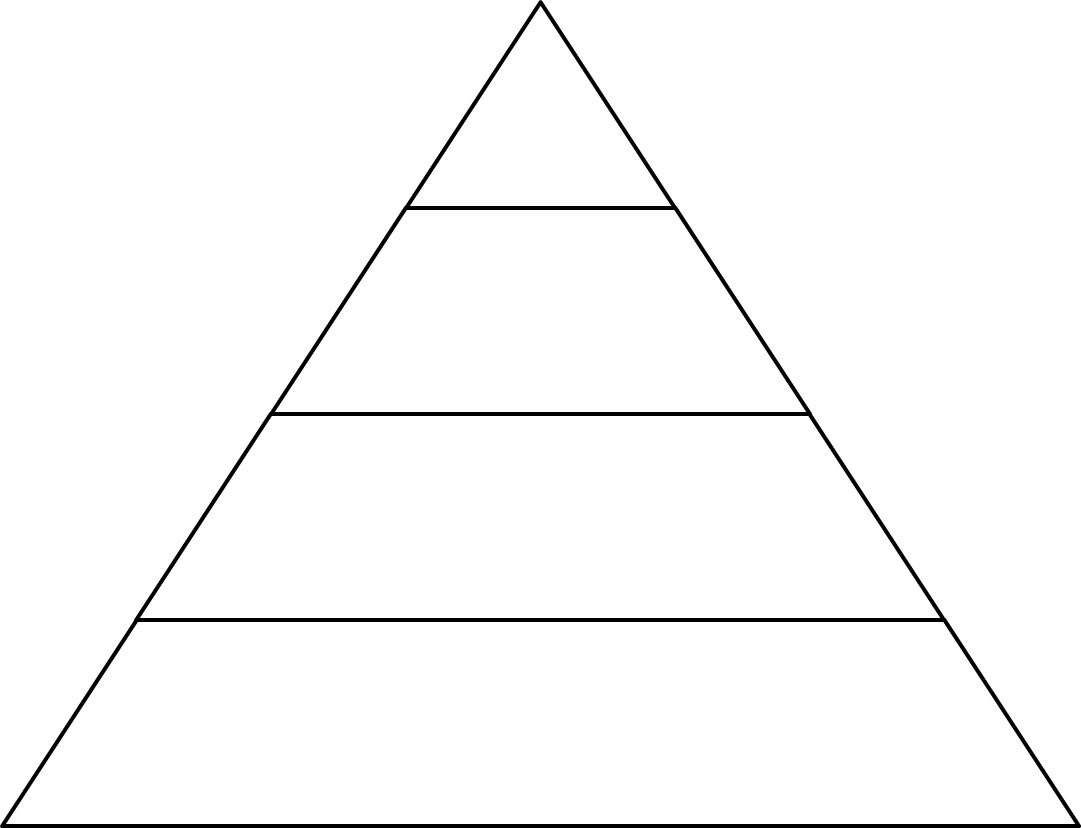 Angry(Book of Jonah)
Chapter 4
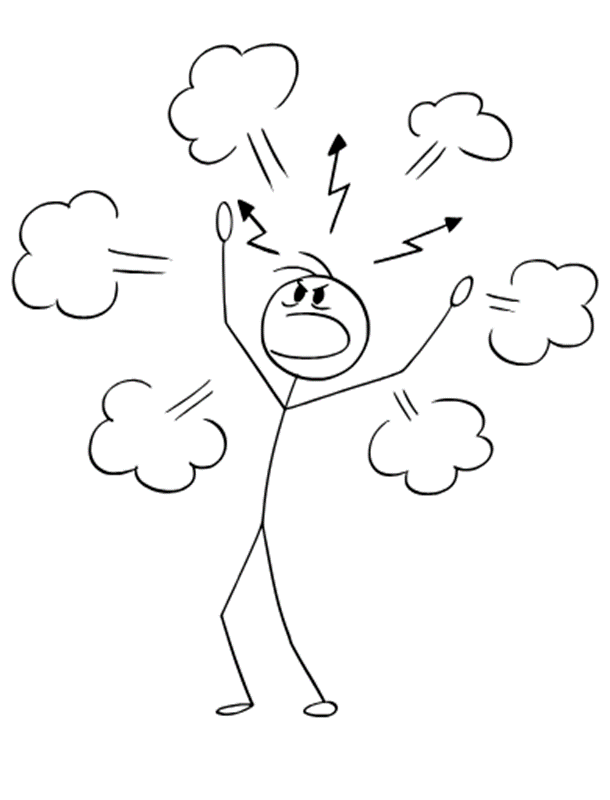 Chapter 3
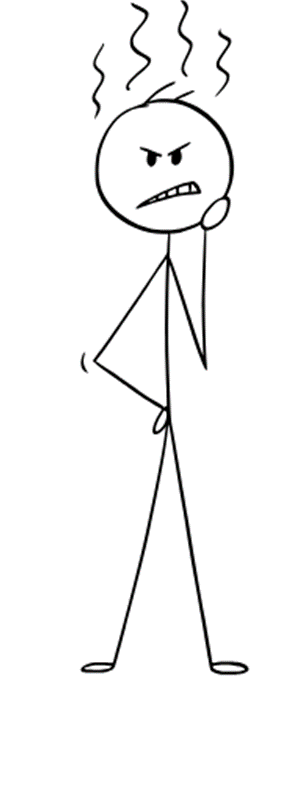 Chapter 2
Chapter 1
21
[Speaker Notes: “TELL HER”]
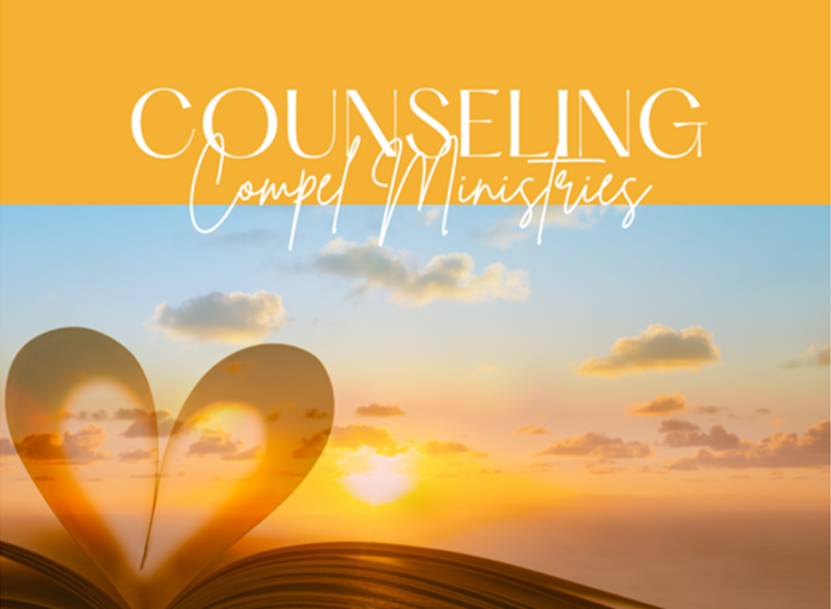 “Rough” Life(2 Kings 5)
Person # 1_______________
Person #2________________
What is their life like?
What is their life like?
FINAL Question:  Which Person was more convinced in the power of God?
22
[Speaker Notes: “TELL HER”]
Thank you for Listening(And not throwing tomatoes…)
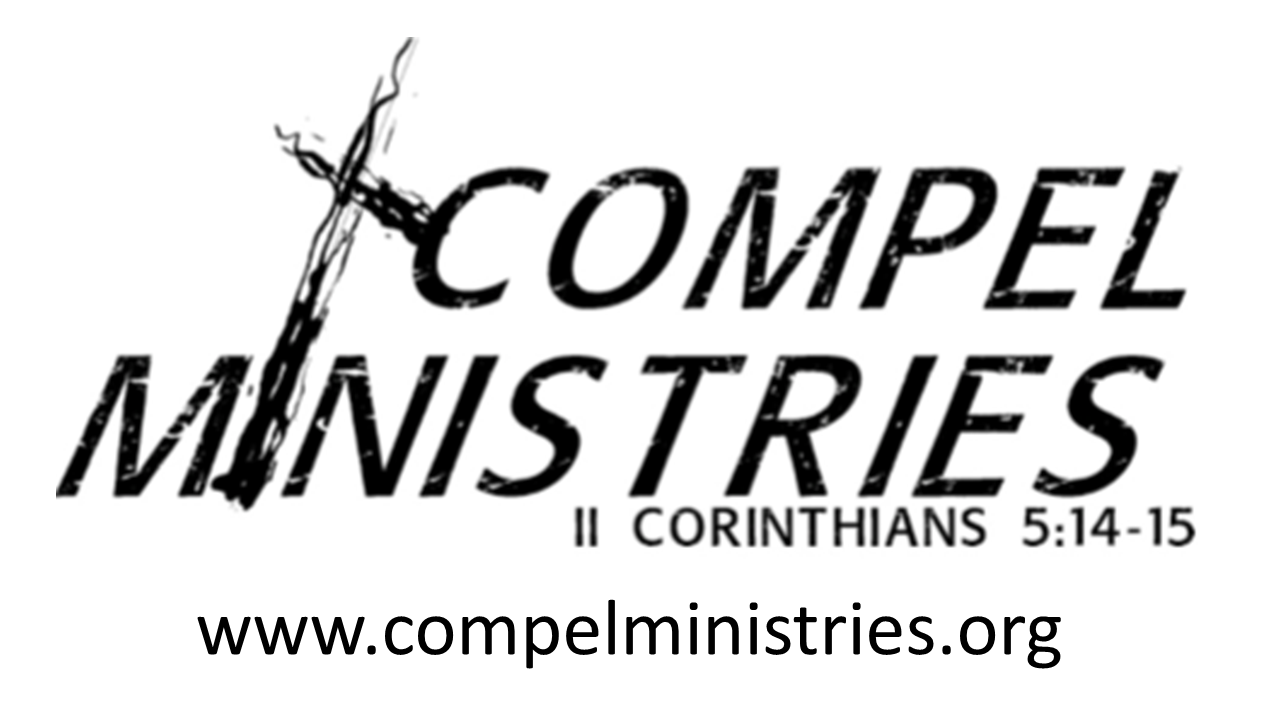 23